Zweiphasenexperimente zu Ende gedacht – wie sinnvoll ist ein Versuchsdesign im Labor?
Katrin Bort
[Speaker Notes: Ich habe mich im Rahmen meiner Bachelorarbeit mit folgender Thematik beschäftigt….Hintergrund ist, dass beim Lesen diverserer Literatur auffällt, dass statistische Versuchsplanung (damit beziehe ich mich auf die Anwendung von Wiederholung, Randomisation und Blockbildung) fast ausschließlich auf die erste Phase konsequent angewandt und die zweite Phase meist vernachlässigt wird.]
Inhaltsverzeichnis
Versuchsbeschreibung
 Auswertungsmethodik
Neue Designs für Phase 2
Modell
Ergebnisse
Fazit
[Speaker Notes: Kurz zu dem was sie nun erwartet: nach einer kurzen Beschreibung des zu Grunde liegenden Versuches gebe ich einen Überblick zur Auswertungsmethodik um dann über die neuen Designs für die zweite Phase und das Modell zum eigentlich interessanten, dem Ergebnis zu kommen.  ]
1. Versuchsbeschreibung
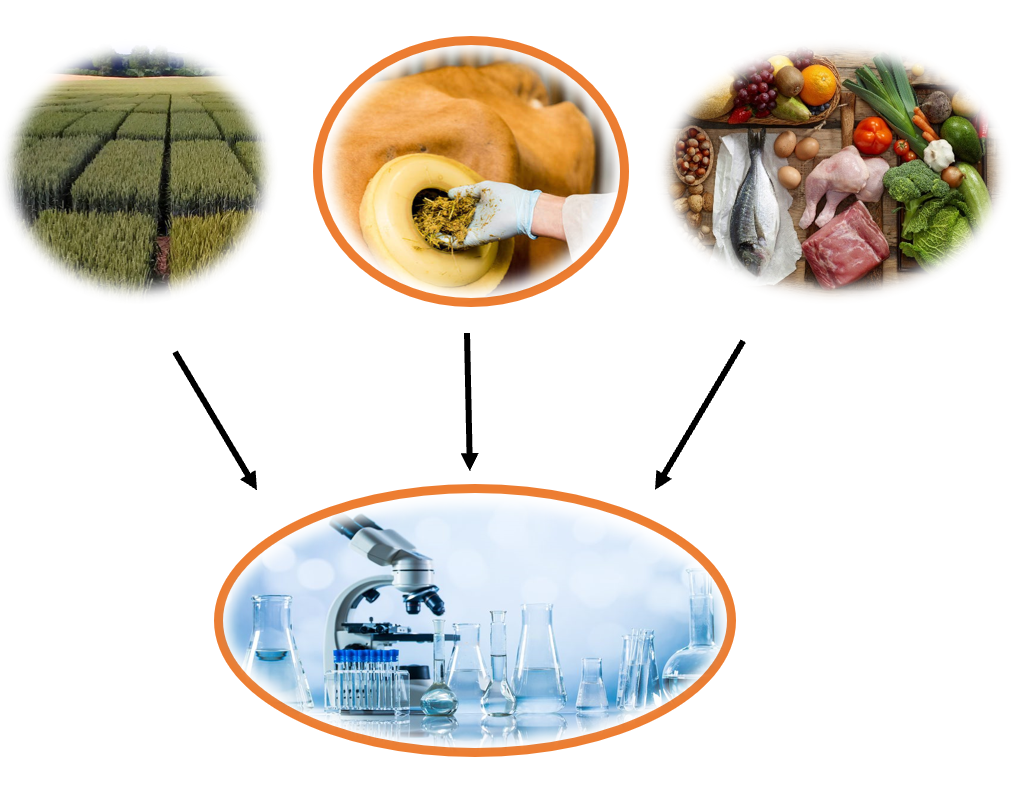 Phase 1
Phase 2
Versuchsbeschreibung | Auswertungsmethodik |                                        neue Designs für Phase 2 | Modell | Ergebnisse | Fazit
[Speaker Notes: Kurz ein Überblick, was mit zweiphasigen Versuchen gemeint ist: Die erste Phase dient zur Generierung des Probenmaterial und in der zweiten Phase wird das Probenmaterial aus Phase 1 ins Labor überführt. 
Eine häufig angewandte Methode im Labor sind sogenannte Doppelmessungen. Doppelmessungen bedeutet, dass eine Probe aus der ersten Phase zweigeteilt und anschließend direkt 2x hintereinander im Labor gemessen wird. Das hat den Vorteil, dass man Messfehler schnell und einfach entdecken kann. Problem bei diesem Vorgehen ist allerdings, dass durch fehlende Randomisation systematische Verzerrungen hervorgerufen werden können. Und das kann dazu führen, dass die eigentlichen Effekte die man untersuchen will, kaschiert werden. 

Die Daten die ich in meiner Arbeit verwendet habe stammen aus einem Versuch des Fachgebietes für Tierernährung an der Uni Hohenheim. Ziel des Versuches war es, den Trockenmasseabbau im Pansen von Kühen bei Verwendung von unterschiedlichen Einwaagemengen zu bestimmen. Hintergrund dessen ist die Tatsache, dass bei gleichen Einwaagemengen weniger Restmaterial übrig bleibt, je länger die Proben im Pansen verbringen. Bei kleinen Einwaagemengen bleibt daher oft zu wenig Material übrig um es noch zu analysieren zu können und um dieses Problem zu umgehen, wurden in dem Fall einfach größere Einwaagemengen genutzt, je länger das Futter im Pansen bleiben sollte. Jetzt sollte also untersucht werden, ob die Einwaagemenge einen Einfluss auf die Abbaurate des Futters im Pansen hat. Dieser Versuch war zweiphasig, da die Proben zuerst im Stall bzw. in den Kühen generiert wurden um dann anschließend im Labor den verblieben Proteingehalt analytisch zu bestimmen.  ]
Phase 1: praktische Umsetzung
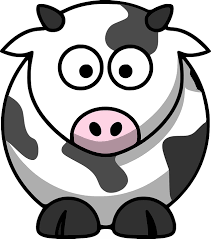 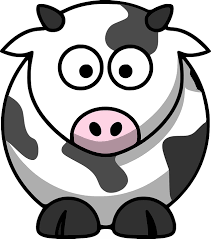 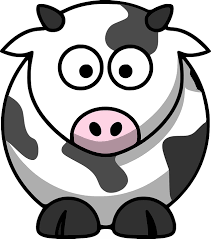 276 Beutel
4 Futtermittel 
3 Einwaagemengen 
8 Zeitdauern 
8 Termine
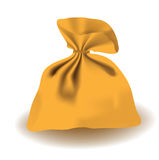 Versuchsbeschreibung | Auswertungsmethodik |                                        neue Designs für Phase 2 | Modell | Ergebnisse | Fazit
[Speaker Notes: Die praktische Umsetzung der ersten Phase war wie folgt: Zur Verfügung standen 3 fistulierte Kühe, denen 4 Futtermittel (Mais, Weizen, RES, und Grassilage) in Polyesterbeuteln in den Pansen gehängt wurden. Dabei wurden zum einen 3 verschiedene Einwaagemengen für die Futtermittel genutzt und zum anderen wurden die Beutel auch für 8 verschiedene Zeitdauern im Pansen gelassen. Neben der Zeitdauer gibt es auch noch einen Termin, dass ist derder Zeitpunkt, zu dem die Proben in den Pansen gehängt wurden. Dabei war es so, dass alle Kombinationen von Futtermittel und Einwaagemenge einer bestimmten Zeitdauer gemeinsam in den Pansen gehängt wurden. Es wurden also 7x 12 Beutel in jede der 3 Kühe gehängt. Insgesamt wurden in der ersten Phase 276 verschiedene Beutel erzeugt und jeder Beutel hat anschließend eine eigene Probennummer erhalten. ]
Phase 2
Versuchsbeschreibung | Auswertungsmethodik |                                        neue Designs für Phase 2 | Modell | Ergebnisse | Fazit
[Speaker Notes: In der zweiten Phase wurde dann der Inhalt eines jeden Beutels im Labor analysiert. Und dabei war es so, dass je nach dem wie viel Probenmaterial vorhanden war, 1 2 gemessen wurde bzw teilweise sogar 3 Mal wenn offensichtliche Messfehler vorlagen. Zusätzlich wurde in jedem Aufschlussblock noch ein Gerstestandard mitanalysiert.

Das ist ein Ausschnitt aus den Messungen der Proben im Labor….(erklären was man sieht). ]
2. Auswertungsmethodik
Versuchsbeschreibung | Auswertungsmethodik |                                        neue Designs für Phase 2 | Modell | Ergebnisse | Fazit
[Speaker Notes: Ziel dieser Arbeit war es, neben dem Originaldesign zwei neue Design auf die Daten anzuwenden und dann alle 3 Designs untereinander zu vergleichen. Als Evaluationskriterium wurde dabei der Standardfehler einer Differenz (im folgenden mit SED abgekürzt) verwendet. Um den SED zu berechnen, muss zunächst ein Modell aufgestellt werden, mit dem die Varianzkomponenten des Originaldesigns berechnet werden können. Anschließend werden die Varianzkomponenten bei den neuen Designs fixiert und die SEDs bei allen 3 Designs berechnet. Dann hat man 3 SEDs die man untereinander vergleichen kann.   ]
2. Evaluatoinskriterium: SED
Ziel neue Designs:

Mittelwerte kommen nur noch 0 oder 1 Mal in einem Block vor
Aktuell:

Mittelwerte kommen 0,1 oder 2 mal in einem Block vor
Versuchsbeschreibung | Auswertungsmethodik |                                        neue Designs für Phase 2 | Modell | Ergebnisse | Fazit
[Speaker Notes: Nochmals zur Auffrischung des Wissens zum SED eine kleiner Überblick: Bei unserem Experiment würde das bedeuten, dass für jede Faktorkombination von Futtermittel-Einwaage-Dauer ein gewichteter Mittelwert berechnet wird. Man hat mehrere Messwerte pro Faktorkombination, da ja 3 Kühe existieren. Anschließend wurde dann der mittleren Standardfehler dieser Mittelwertsdifferenzen angeschaut. Allgemein gilt, je kleiner des SED umso genauer die Schätzungen der Differenzen und umso besser das Design. Je nachdem ob sich nun 2 zu vergleichende Mittelwert im selben Aufschluss befinden oder nicht, fällt auch der SED unterschiedlich aus. Die Präzision für den Vergleich der Mittelwerte steigt, je öfter zwei Beutel gemeinsam in einem Aufschluss vorkommen. Ziel eines Designs mit unvollständigen Blöcken (die in unserem Fall vorliegen, da nicht jede Probe in jedem Block gemessen wird) sollte es sein, dass die Häufigkeit des Auftretens zweier Mittelwerte in einem Block möglichst konstant bzw. so ähnlich wie möglich zwischen den Paaren ist. Also zum Beispiel entweder 0 oder 1 oder aber auch 4 oder 5 beträgt, da sich so die Varianzen für die Schätzung der Differenzen der beiden Mittelwerte am geringsten unterscheiden.  

Um den SED zu berechnen, muss zunächst ein Modell aufgestellt werden, mit dem die Varianzkomponenten des Originaldesigns berechnet werden können. Anschließend werden die Varianzkomponenten bei den neuen Designs fixiert und die SEDs bei allen 3 Designs berechnet. Dann hat man 3 SEDs die man untereinander vergleichen kann.   ]
3. Neue Designs für Phase 2
Design A:   
Vollständig 
randomisierte Anlage
Versuchsbeschreibung | Auswertungsmethodik |                                        neue Designs für Phase 2 | Modell | Ergebnisse | Fazit
[Speaker Notes: Um den Vergleich ziehen zu können, braucht man erst einmal 2 neue Designs. 
Das erste Design, Design A genannt, ist eine vollständig randomisierte Anlage. Das heißt, die einzelnen Proben wurden mithilfe von Zufallszahlen in eine neue Reihenfolge gebracht und anhand dieser Reihenfolge zufällig auf die Plätze in den 25 Aufschlüssen an den 16 Messtagen verteilt. Dabei wurde sich an der im Originalversuch verwendeten Aufschlussgröße orientiert. Wurden dort also nur zum Beispiel im Aufschluss 5 nur 7 statt 19 Proben gemessen, wurden auch im neuen Design nur 7 der neu angeordneten Proben diesem Block zugeteilt.
Allerdings wurden die Messungen der Gerstestandards, nicht neu randomisiert. 
Die Standards bleiben also auch im neuen Design immer an der letzten Stelle im Aufschluss und sie werden auch nicht untereinander getauscht. ]
3. Neue Designs für Phase 2
Design B:   
Mischung aus 
nicht-auflösbarem Blockplan 
und augmented Design
Versuchsbeschreibung | Auswertungsmethodik |                                        neue Designs für Phase 2 | Modell | Ergebnisse | Fazit
[Speaker Notes: Für das zweite Design, Design B, wurde eine Mischung aus einem nicht auflösbaren Blockplan und einem augmented Design verwendet. Ursprünglich war geplant ein α-Design, also auflösbare Blockpläne zu verwenden. Diese auflösbaren Blockpläne sind bei diesem Versuch jedoch nicht anwendbar, da die Anzahl der Proben und die Anzahl Blöcke nicht zueinander passen. 
Das augmented Design wird für die Einzelbestimmungen genutzt, da diese ohne vorhandene Wiederholung eigentlich nicht ausgewertet werden können. Die Doppel- bzw. Dreifachbestimmungen dienen in diesem Fall nun als Kontroll- oder Standardsorten, mit deren Hilfe man die experimentelle Fehlervarianz sowie die Sorten- und Blockeffekte  schätzen  und dann auf die Einzelbestimmungen übertragen kann. Für die praktische Umsetzung wurden zunächst die Doppel- und Dreifachmessungen per Randomisation auf die Aufschlüsse verteilt und anschließend die Einzelbestimmungen zufällig auf die verbliebenen Plätze innerhalb eines Aufschlusses augmentiert. Wie in Design A, wurden die Standardmessungen nicht verändert.   ]
3. Neue Designs für Phase 2
Versuchsbeschreibung | Auswertungsmethodik |                                        neue Designs für Phase 2 | Modell | Ergebnisse | Fazit
[Speaker Notes: Wenn man alle 3 Designs nebeneinander hat erkennt man schön, dass im Design B keine gelben Felder mehr vorkommen können, was ja auch das  Ziel war.  ]
4. Modell:   Übersicht Variablen
Versuchsbeschreibung | Auswertungsmethodik |                                        neue Designs für Phase 2 | Modell | Ergebnisse | Fazit
[Speaker Notes: Zur Berechnung der Varianzkomponenten und der SEDs muss ein Modell aufgestellt werden, dass für alle 3 Designs verwendet werden kann. 
Zur Erinnerung eine kurze Übersicht der relevanten Variablen, wobei in Behandlungs- und Blockfaktoren unterschieden, sowie eine Dummy-Variable eingeführt wird. Die Dummy-Variable dient dazu, die Faktoren der ersten Phase für die Gerstestandards auszuschalten, da diese ja nur im Labor analysiert wurden.  ]
4. Modell
Behandlungsmodell
S / (F•W•L) =
S + S•F + S•W + S•L + S•F•W + S•W•L + S•F•L + S•F•W•L

Blockmodell       K / T / B

(K + B) • d1	                =  K•d1 + B•d1	        (1. Phase)
 
D  +  D•A + D•A•P         =  D/A/P	               (2. Phase)
Versuchsbeschreibung | Auswertungsmethodik | neue Designs für Phase 2 | Modell | Ergebnisse | Fazit
[Speaker Notes: In der ersten Phase finden sich die Haupteffekte nur für die Kühe, nicht jedoch für den Beutel. Dies liegt daran, dass kein Beutel zwei Mal in einer Kuh oder verschiedenen Kühen zu finden ist oder zu verschiedenen Zeitpunkten verwendet wurde. Jede Faktorkombination hat also ihren eigenen Beutel. Aus diesem Grund fällt auch der Effekt K•B weg. Der Termin (T) taucht in dem Modell nicht mehr auf, da bei seinen Stufen keine Randomisation angewandt wurde und er deshalb mit der Dauer (L) vermengt ist. Zu jedem Termin wurde nur eine bestimmte Dauer gemessen, wobei jedoch keine Randomisation der Dauern auf die Termine erfolgte. 

Als kurze Zusammenfassung: Wir haben jetzt 3 verschiedene Designs (Originaldesign, Design A mit der vollständig randomisierten Anlage und Design B als Mischung aus einem nicht auflösbaren Blockplan und einem augmented Design. Für diese 3 Designs gilt das hier gezeigte Modell. In SAS müssen nun zunächst die Varianzkomponenten berechnet werden, dass heißt die Schätzungen für unsre Blockmodellparameter +  die Restfehlervarianzen. Anschließend fixiert man diese Varianzkomponenten für die 2 neuen Designs. Wenn man nun für jedes Modell den SED berechnet, kann man diese untereinander vergleichen und je kleiner der SED umso besser das Design. ]
5. Ergebnisse:   Varianzkomponenten
Versuchsbeschreibung | Auswertungsmethodik |                                        neue Designs für Phase 2 | Modell | Ergebnisse | Fazit
[Speaker Notes: Erklärung: Bei den Schätzungen der Varianzen fällt auf, dass diese beim Effekt D•A den Wert 0 annehmen. Zwischen den Aufschlüssen innerhalb eines Tages liegen also keine Unterschiede vor, sodass man stattdessen die Messtage als Blöcke nehmen könnte.
Die letzten beiden Zeilen zeigen, dass sich die Restfehlervarianzen der Standard- und der Nicht-Standardproben um mehr als den Faktor 100 unterscheiden. Das lässt sich dadurch erklären, dass die Beutel in den Kühen größeren Einflüssen ausgesetzt sind als die Gerstestandards. ]
5. Ergebnisse:   SEDs
Versuchsbeschreibung | Auswertungsmethodik |                                        neue Designs für Phase 2 | Modell | Ergebnisse | Fazit
[Speaker Notes: Erklärung: Das ist jetzt nun die entscheidende Tabelle der Arbeit. Man sieht sofort, dass die SEDs der beiden neuen Designs deutlich unterhalb des SED des Originaldesigns liegen. Und bereits ein relativ simples Design wie die vollständig randomisierte Anlage führt zu einer besseren Schätzung der Differenzen zwischen zwei Beuteln. Trotz des geringeren SEDs durch die neuen Designs sollte nicht außer Acht gelassen werden, warum die Doppelmessungen aktuell noch häufig angewendet werden. Wie bereits in der Einleitung kurz erwähnt wurde, liegt der Vorteil der Doppelmessungen in der schnellen Erkennung von Messfehlern.
Vermutlich könnten solche Messfehler auch ohne Doppelmessungen durch das Betrachten der Residuenplots erkannt werden.   ]
5. Ergebnisse: Quantifizierung
Versuchsbeschreibung | Auswertungsmethodik |                                        neue Designs für Phase 2 | Modell | Ergebnisse | Fazit
[Speaker Notes: Zur Veranschaulichung des Ergebnisses war folgendes angedacht: Ich wollte so lange zufällig Doppelproben aus Design B herausnehmen und den neuen SED berechnen, bis der gleiche SED wie beim Originaldesign herauskommt. Was ich dann jedoch feststellen musste war, dass selbst wenn alle Doppelproben rausgeworfen werden, der SED immer noch kleiner und das Design B damit besser ist als das Originaldesign.]
6. Fazit
Die Verwendung von Designs in der zweiten bzw. Laborphase eines Versuches sollte nicht nur in Ausnahmefällen geschehen, sondern zur Regel werden
Versuchsbeschreibung | Auswertungsmethodik |                                        neue Designs für Phase 2 | Modell | Ergebnisse | Fazit
[Speaker Notes: Betrachtet man den Aufwand, der meist in der ersten Phase betrieben wird um die Prinzipien der statistischen Versuchsplanung zu erfüllen, so scheint es widersprüchlich, dass man diese in der zweiten Phase auf einmal völlig außer Acht lässt. Deswegen ist mein Fazit:]
Bildquellen
https://trial-tec.de/impressum/ (26.08.2018)
https://www.rnz.de/politik/suedwest_artikel,-Suedwest-Kuh-mit-Schraubverschluss-Uni-Hohenheim-legt-Details-zu-Tierversuchen-offen-_arid,285865.html (26.08.2018)
https://www.pinterest.at/pin/678425131339947728/ (26.08.2018)
https://sciencing.com/common-physics-laboratory-apparatus-7436950.html (26.08.2018)
https://pixabay.com/de/kuh-clip-niedlich-kunst-kühe-304765/ (17.09.2018)
https://de.dreamstime.com/illustration/alter-beutel.html (17.09.2018)